Vítejte v České republice
Welcome to the Czech Republic
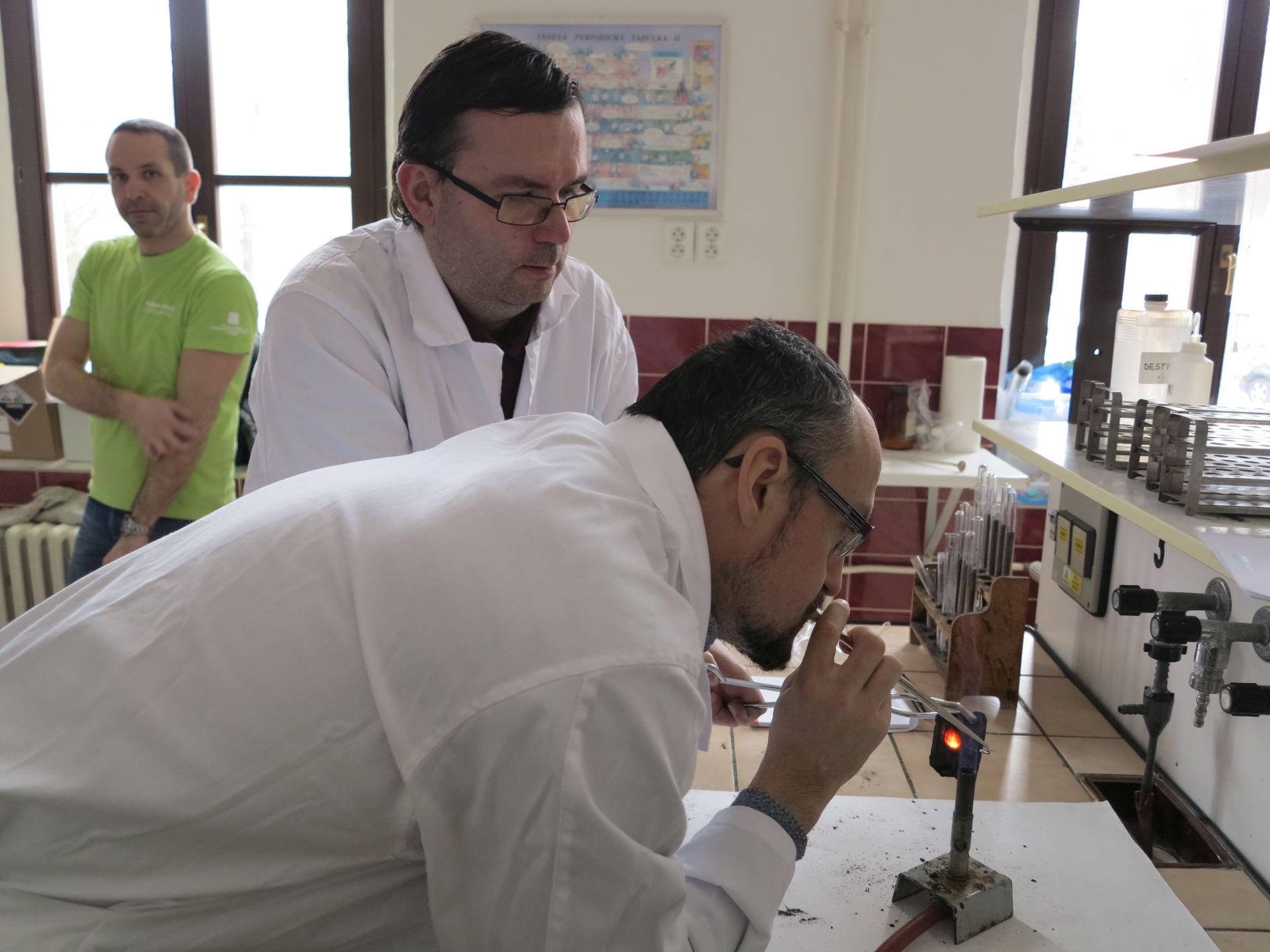 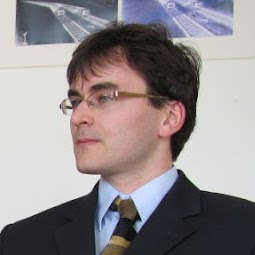 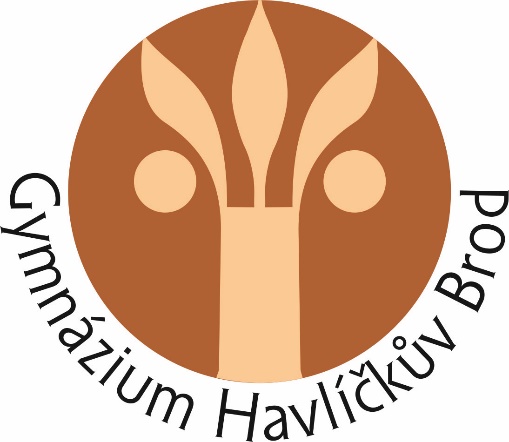 Milan
Libor
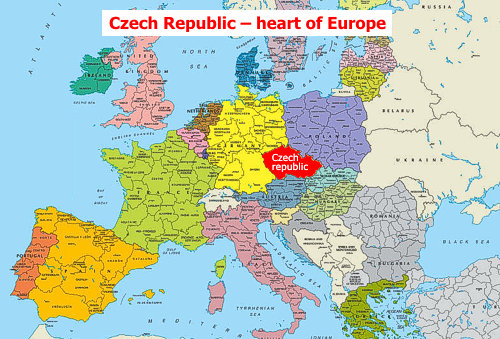 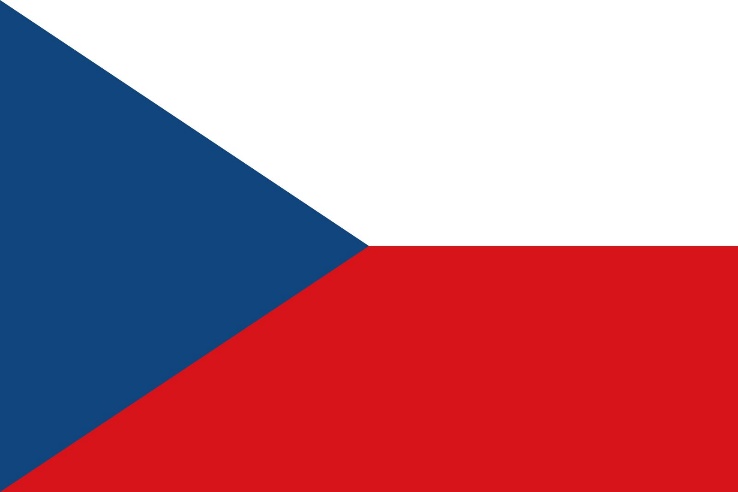 Capital city: Prague
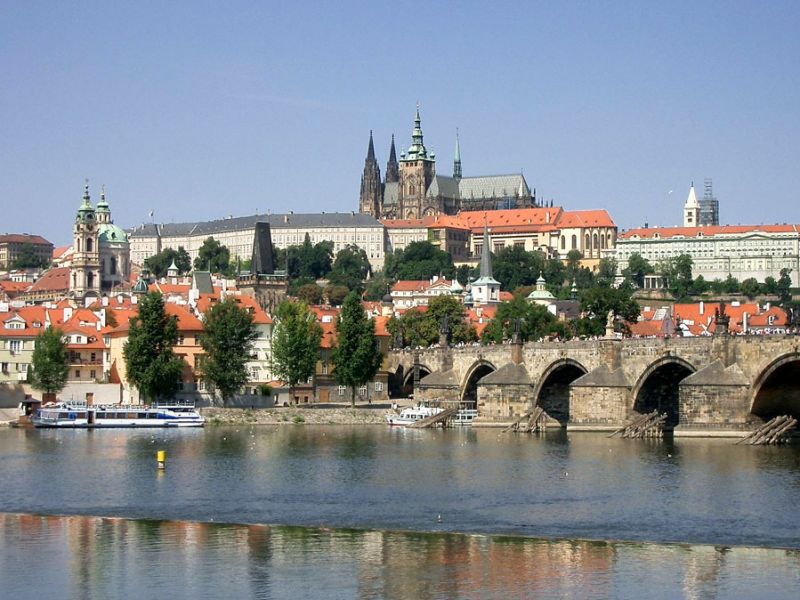 UNESCO Czech heritage
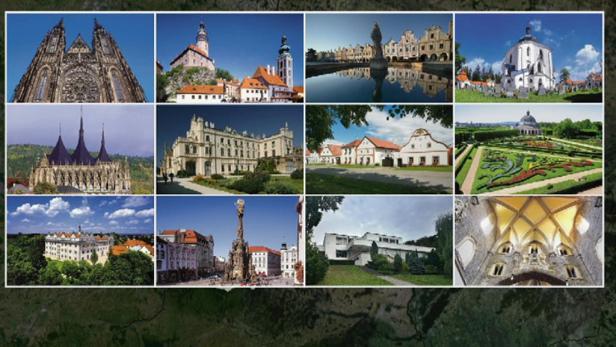 Famous persons from past and present
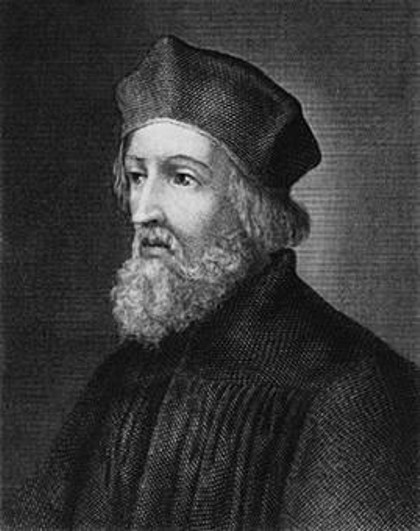 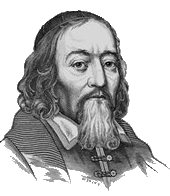 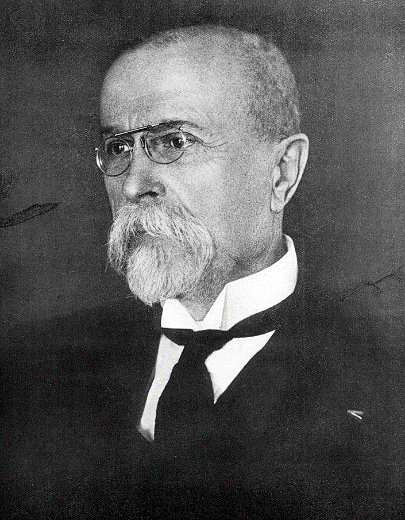 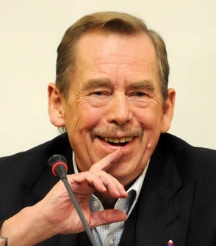 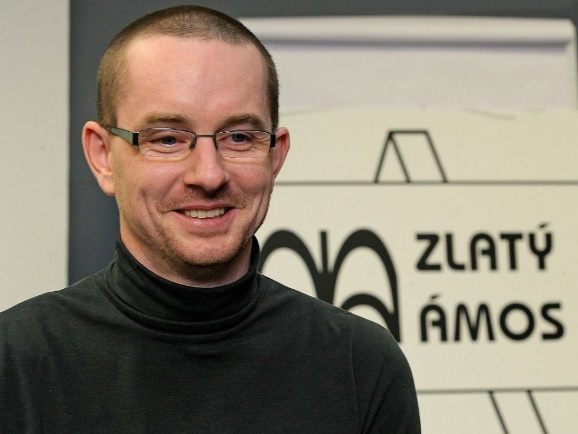 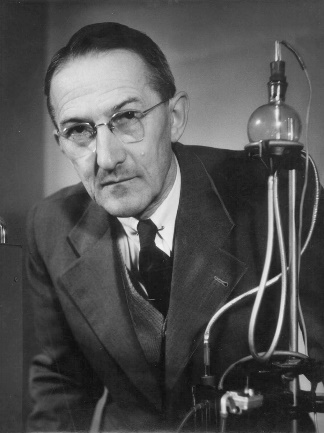 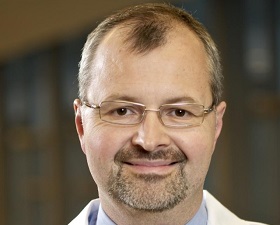 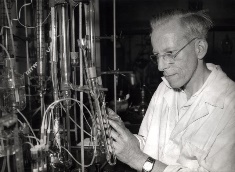 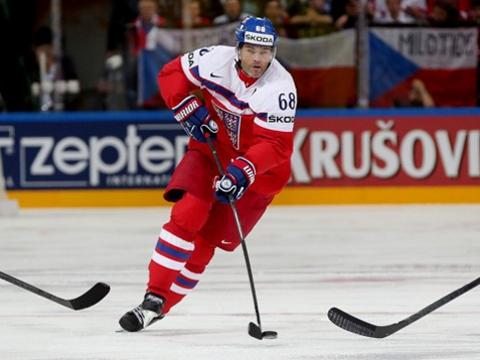 Czech athletes
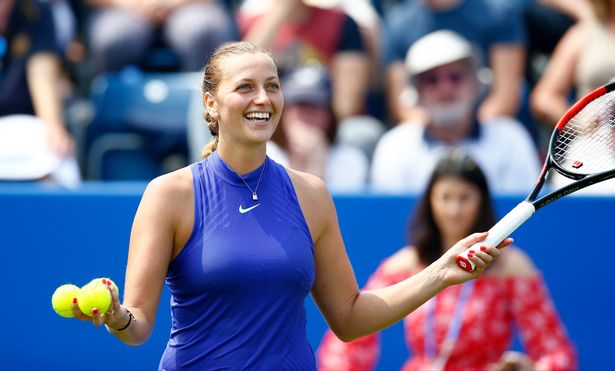 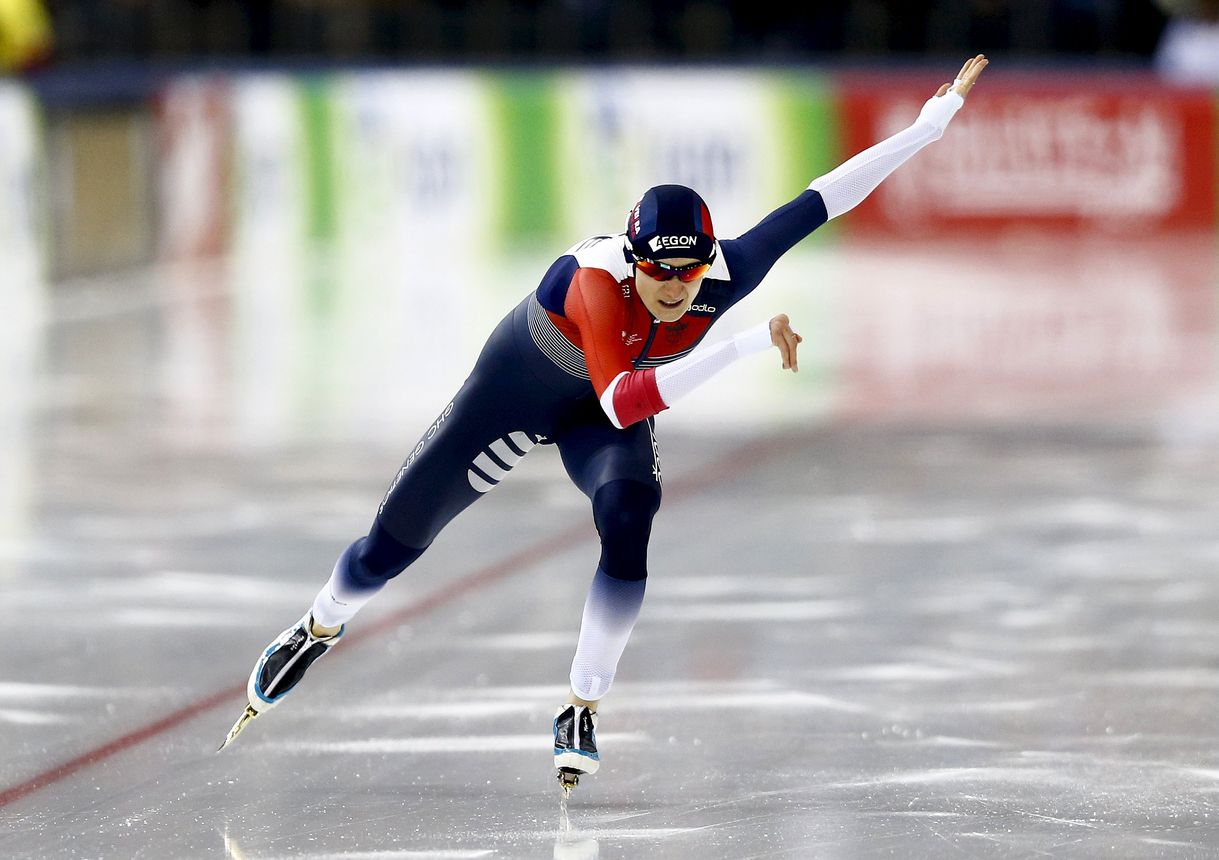 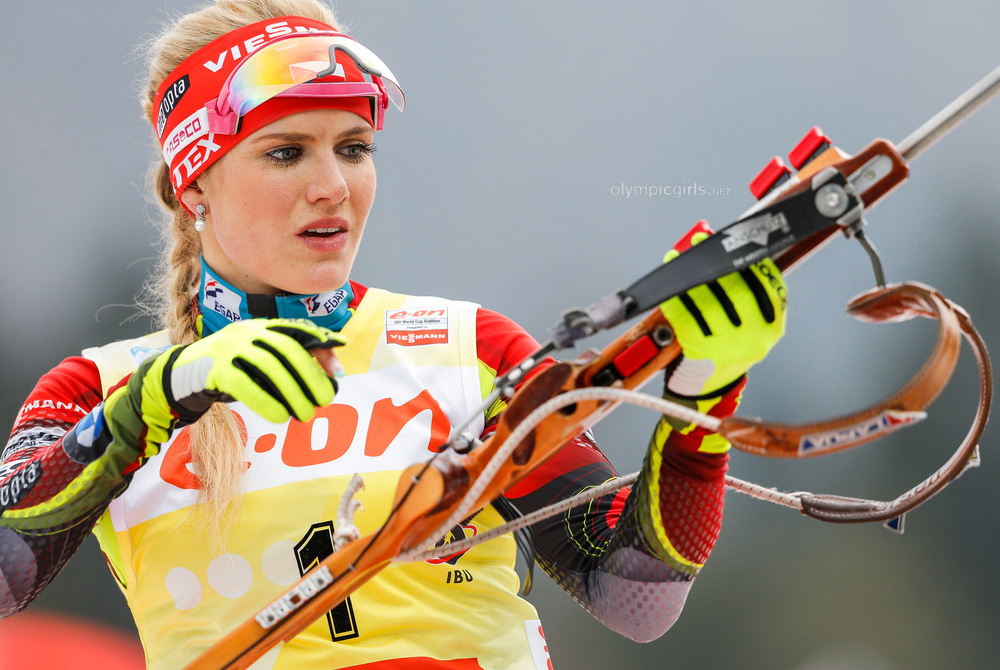 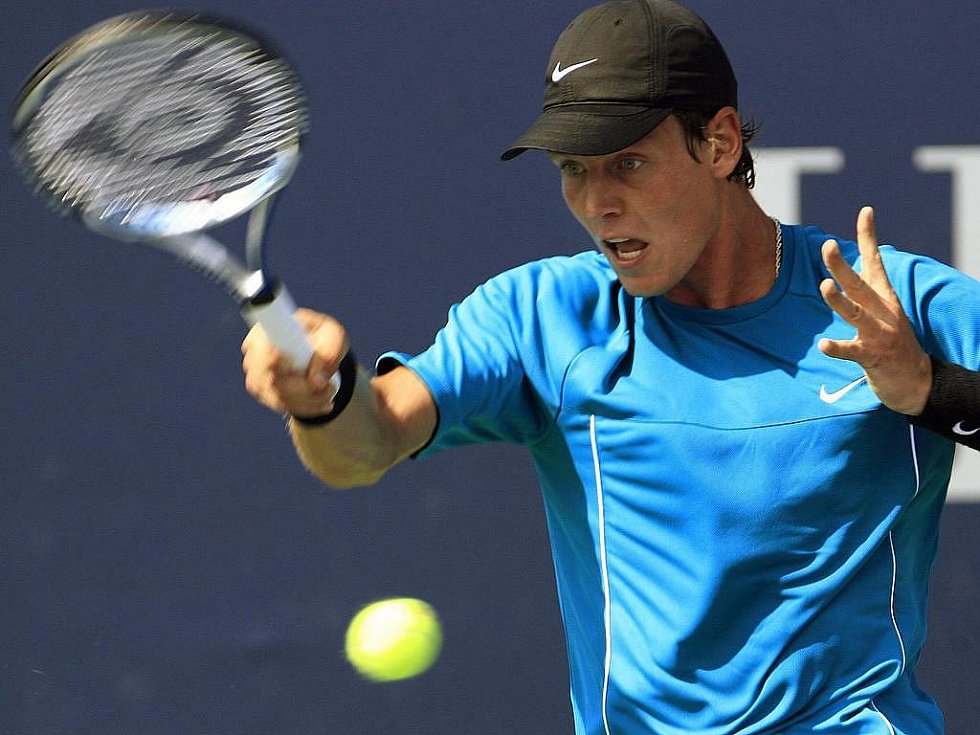 Czech products
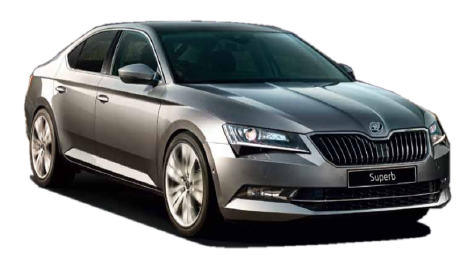 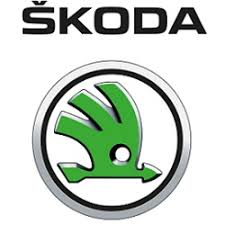 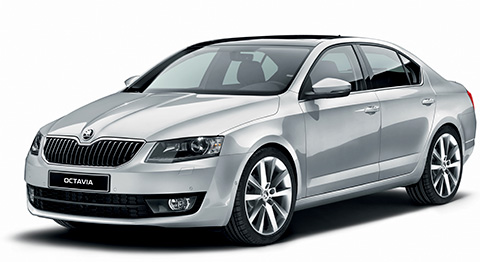 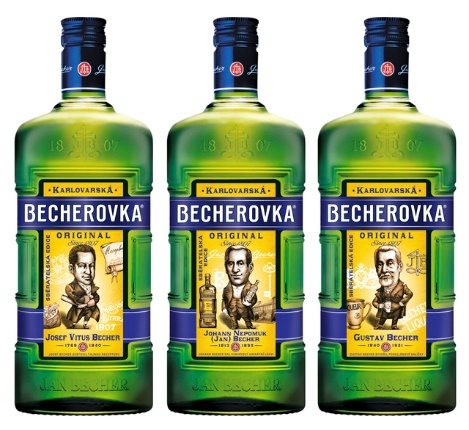 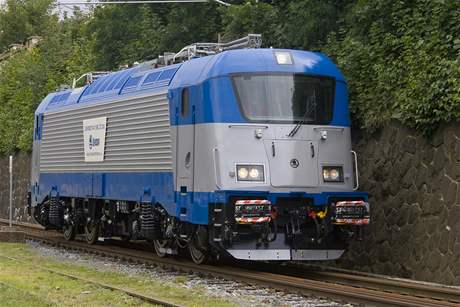 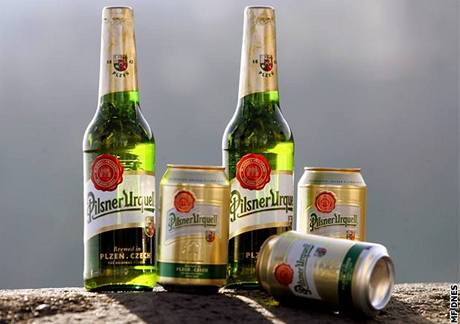 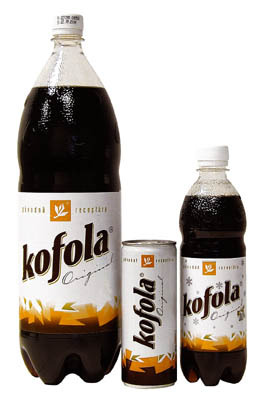 Czech gastronomy
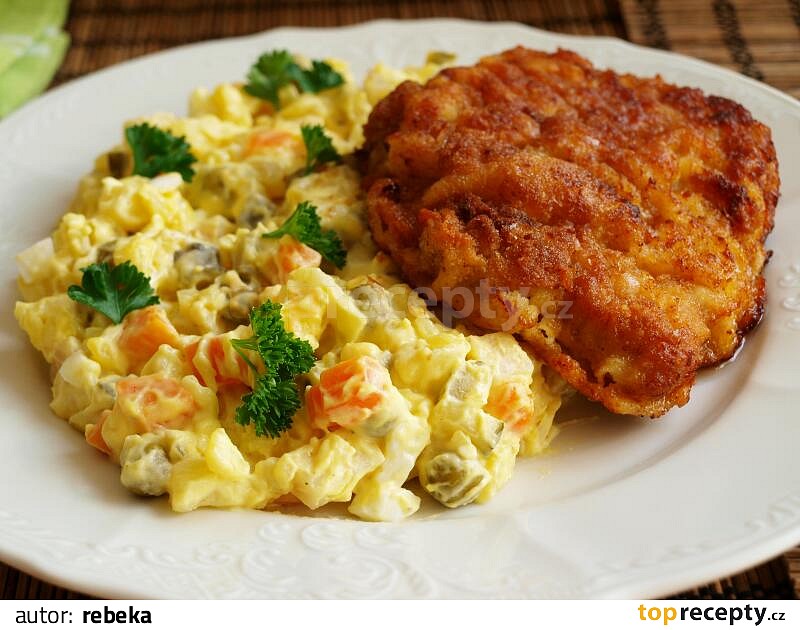 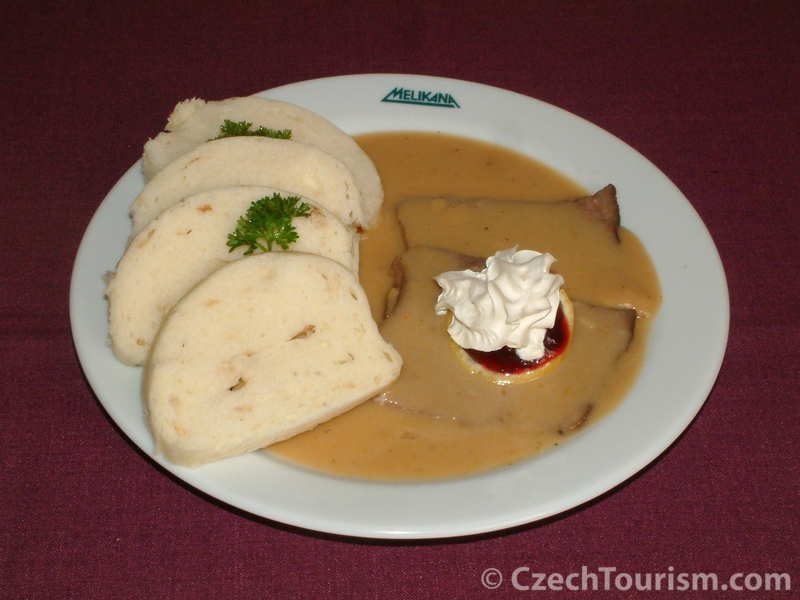 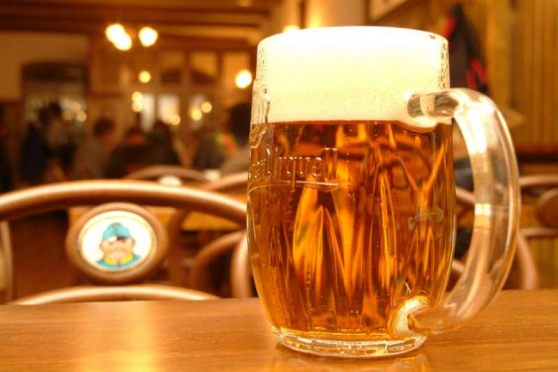 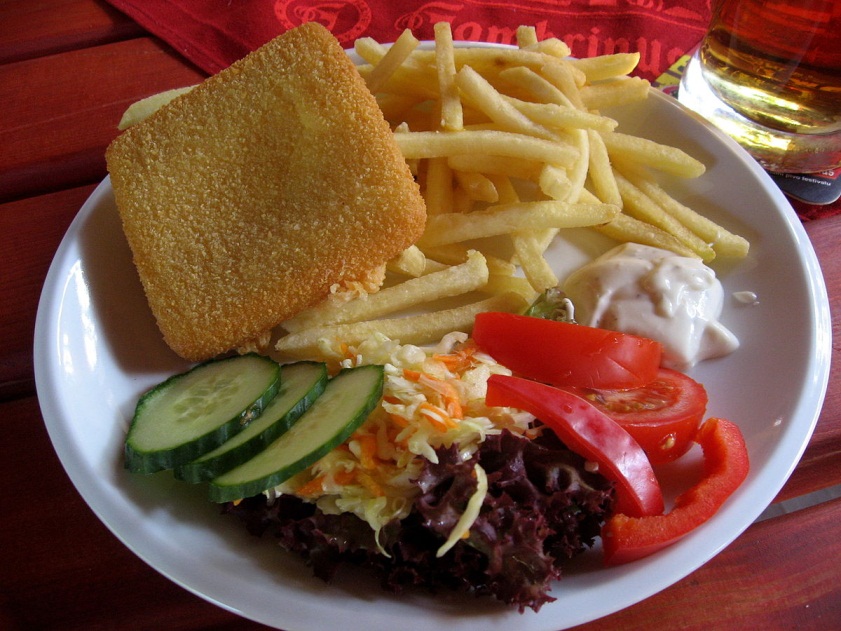 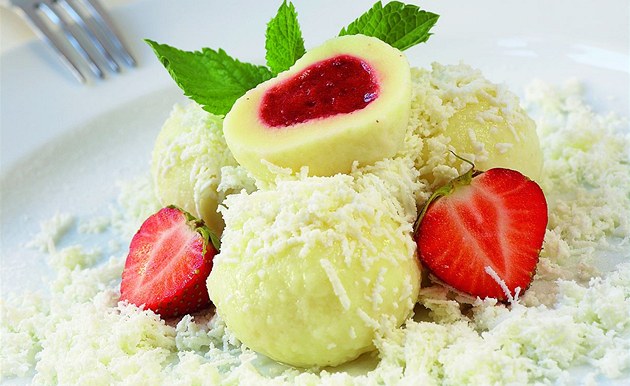 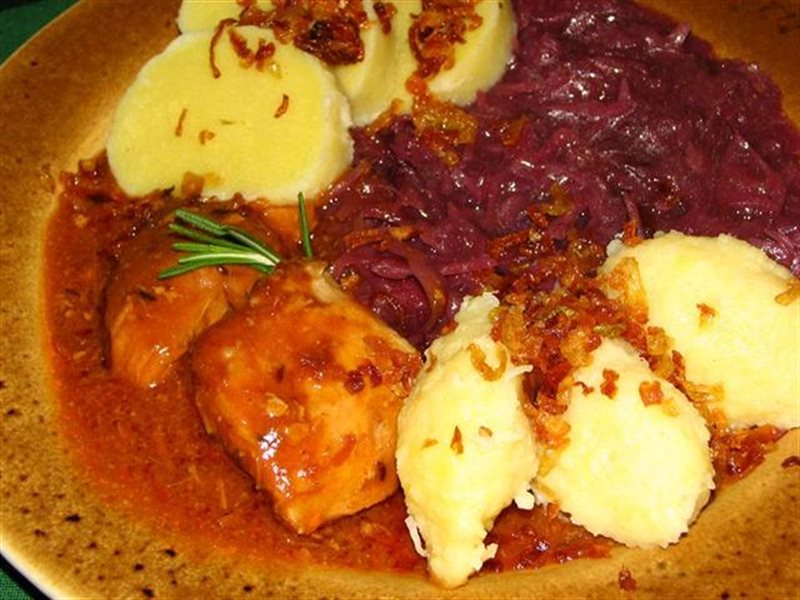 Havlíčkův Brod – our town
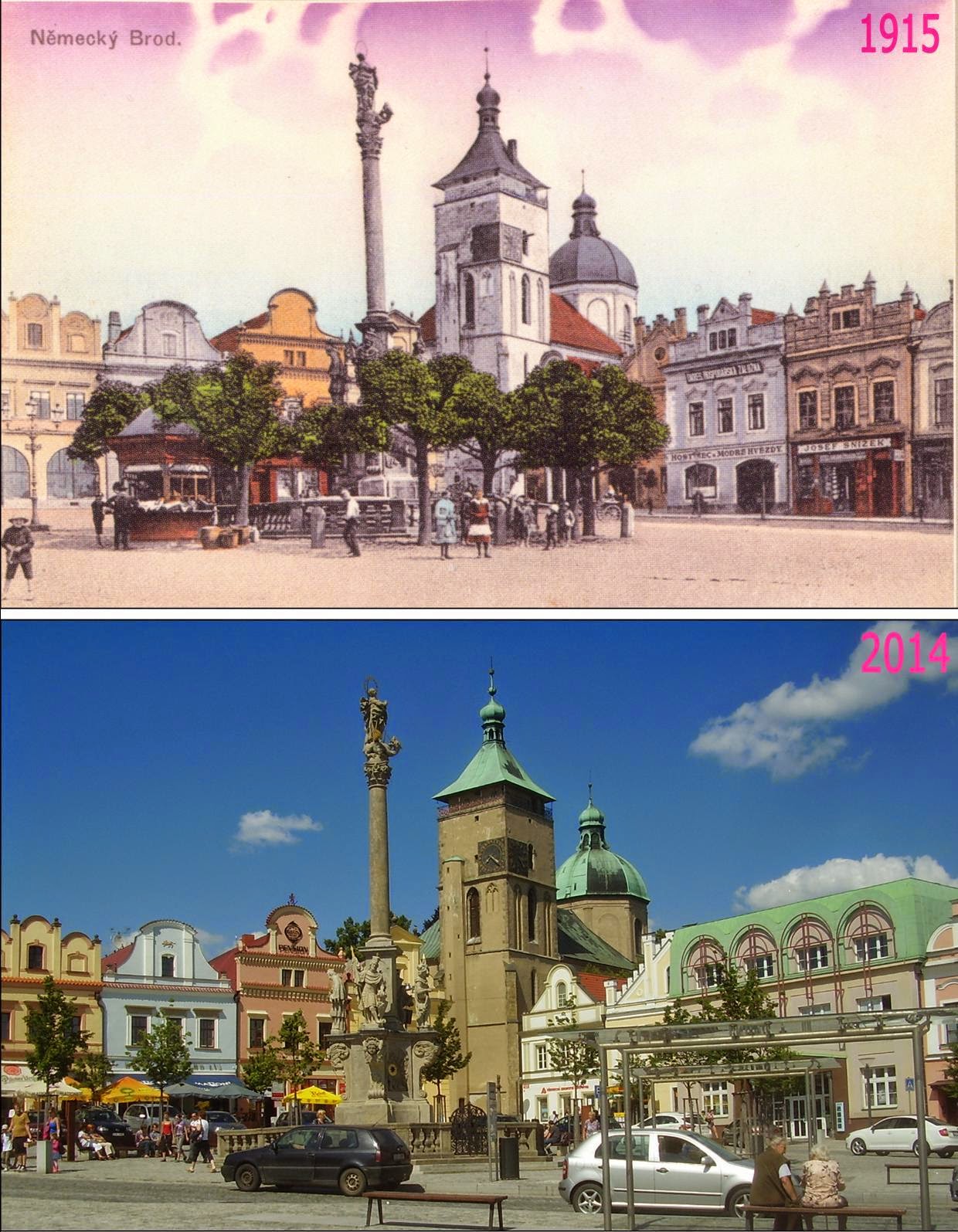 For more info: https://en.wikipedia.org/wiki/Vysočina_Region
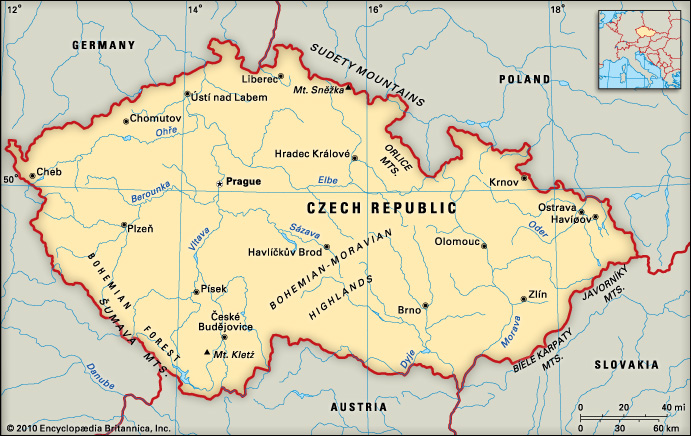 Havlíčkův Brod – 25 000 inhabitants
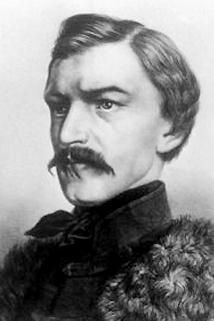 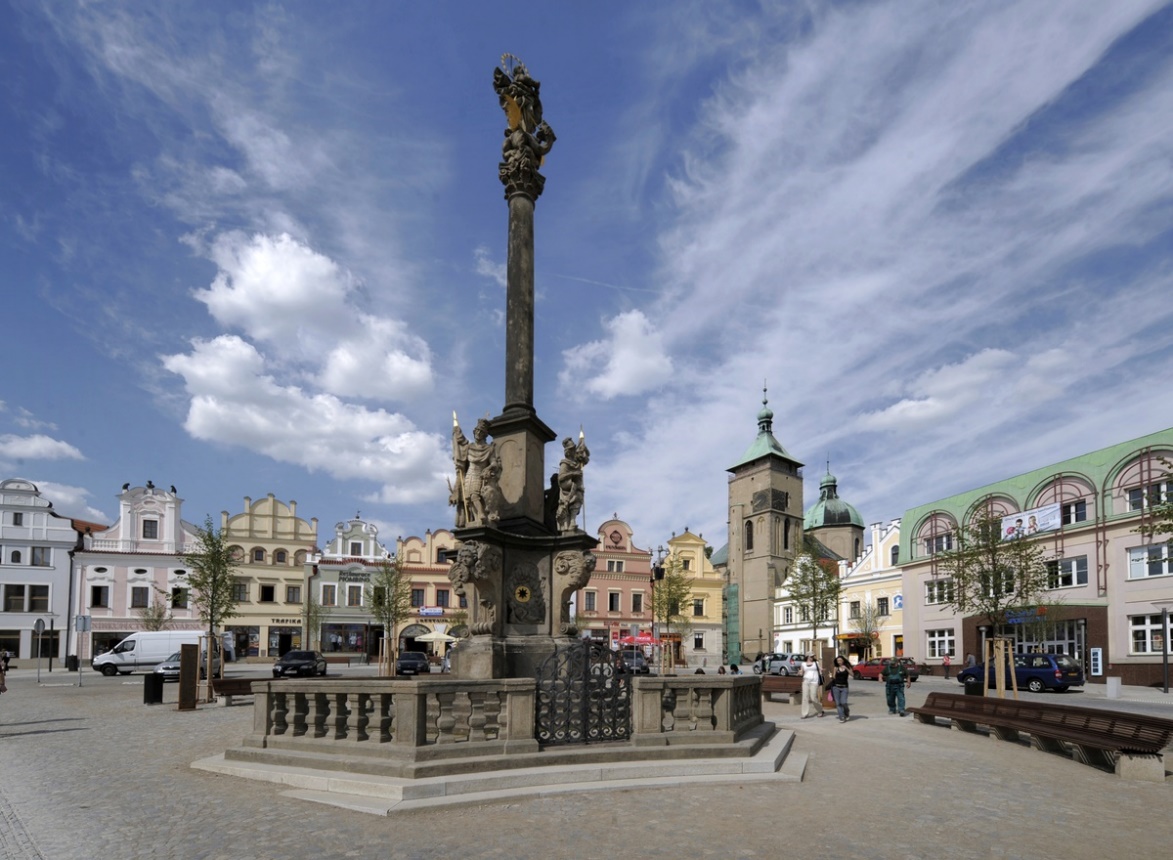 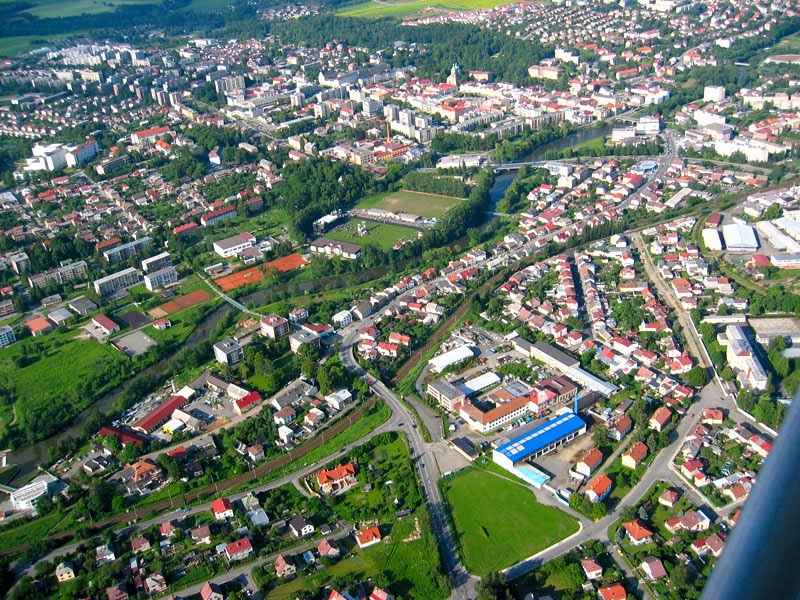 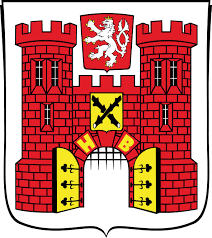 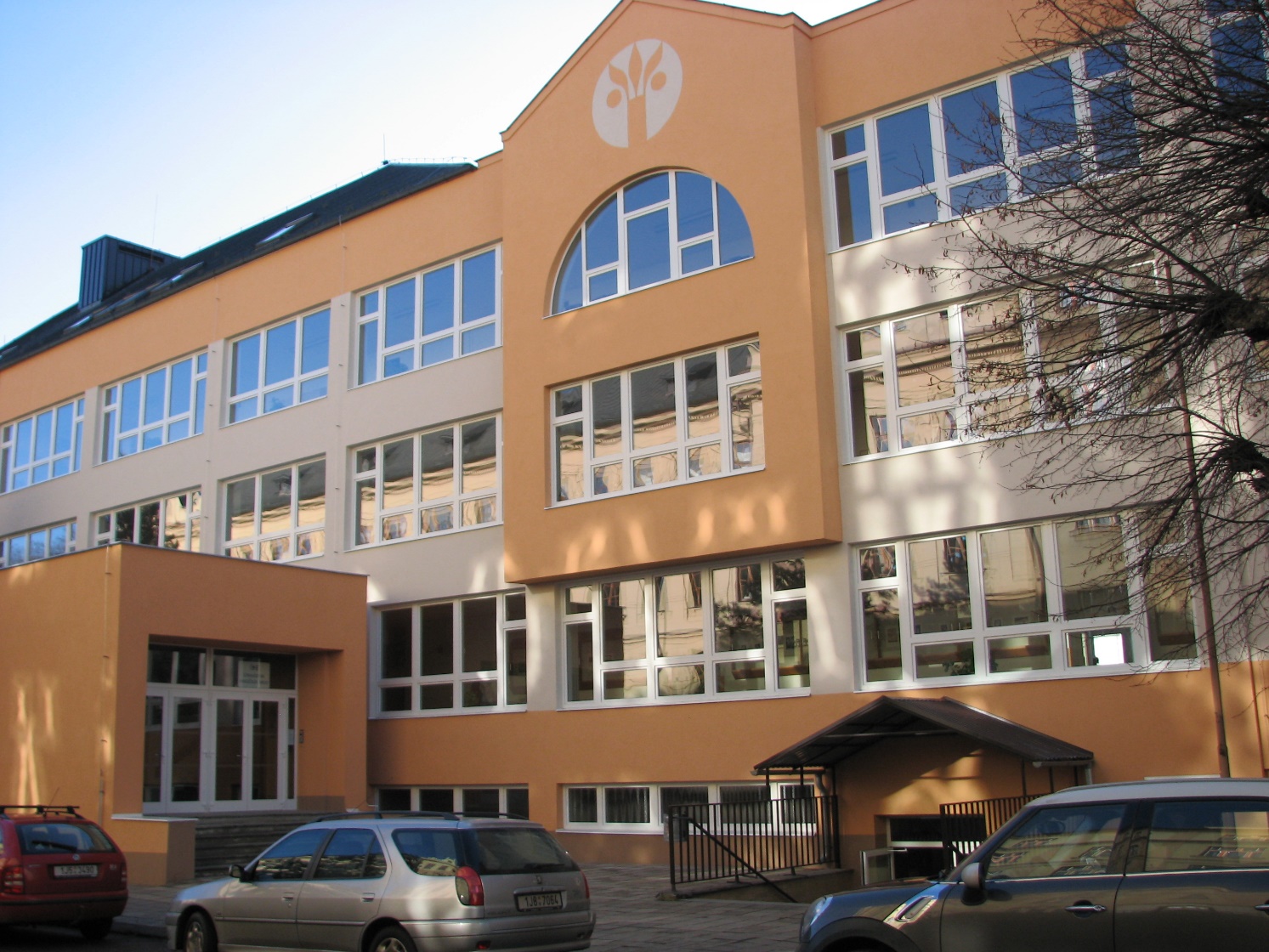 Our school
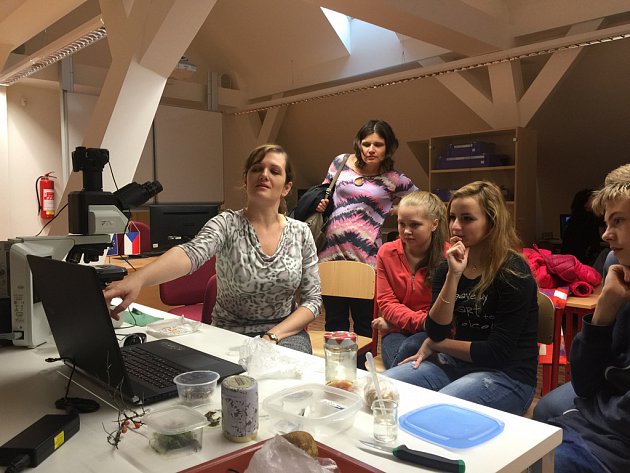 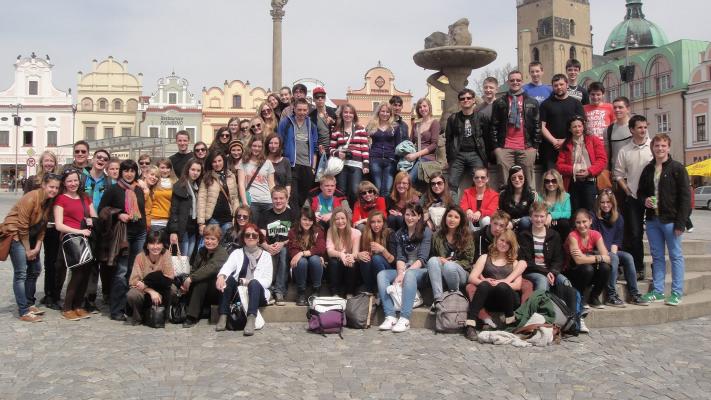 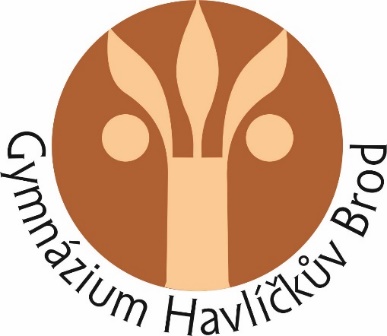 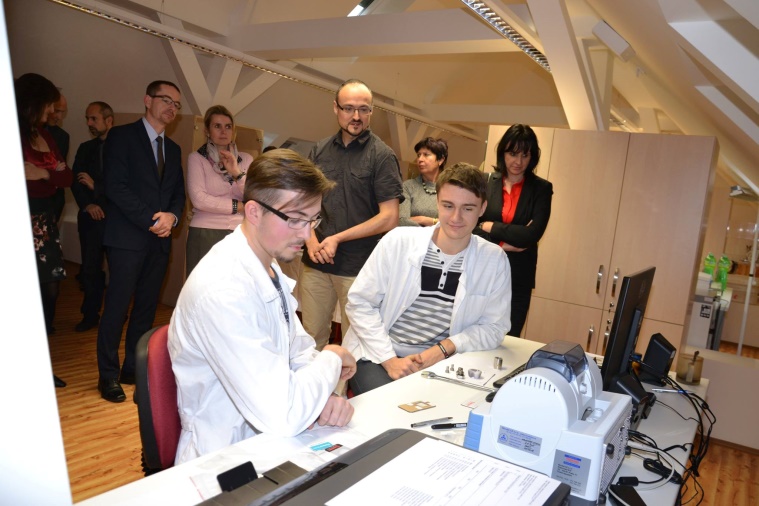 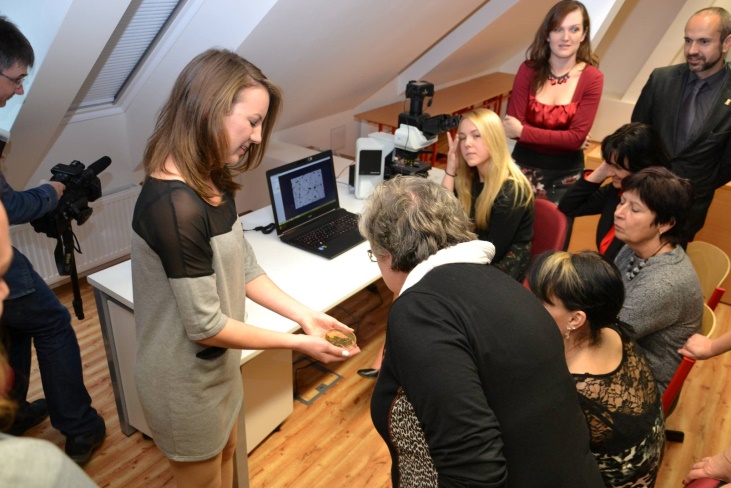 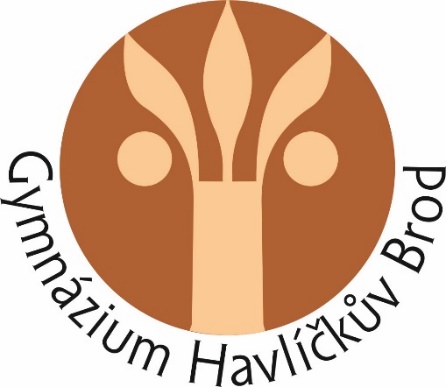 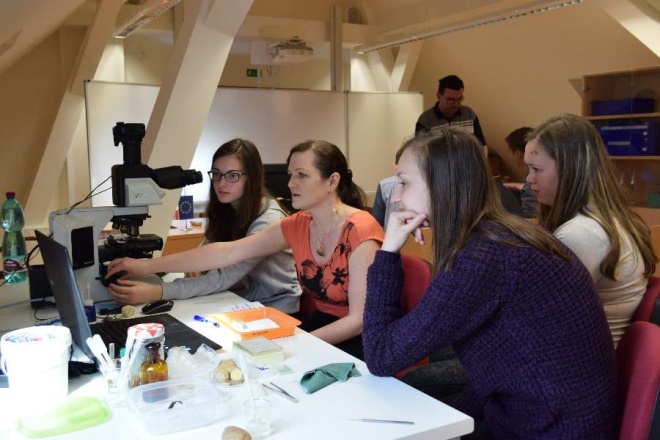 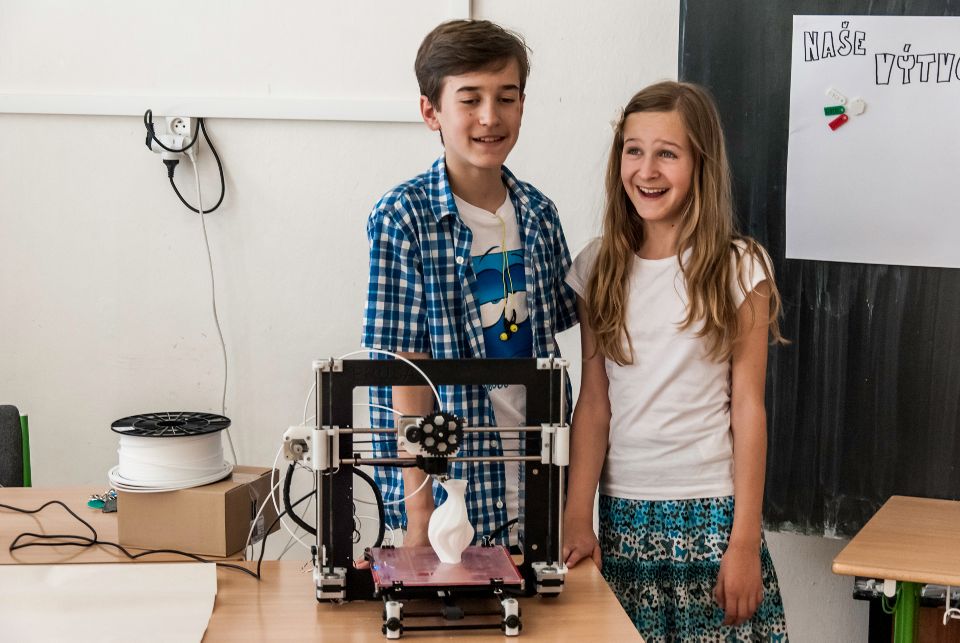 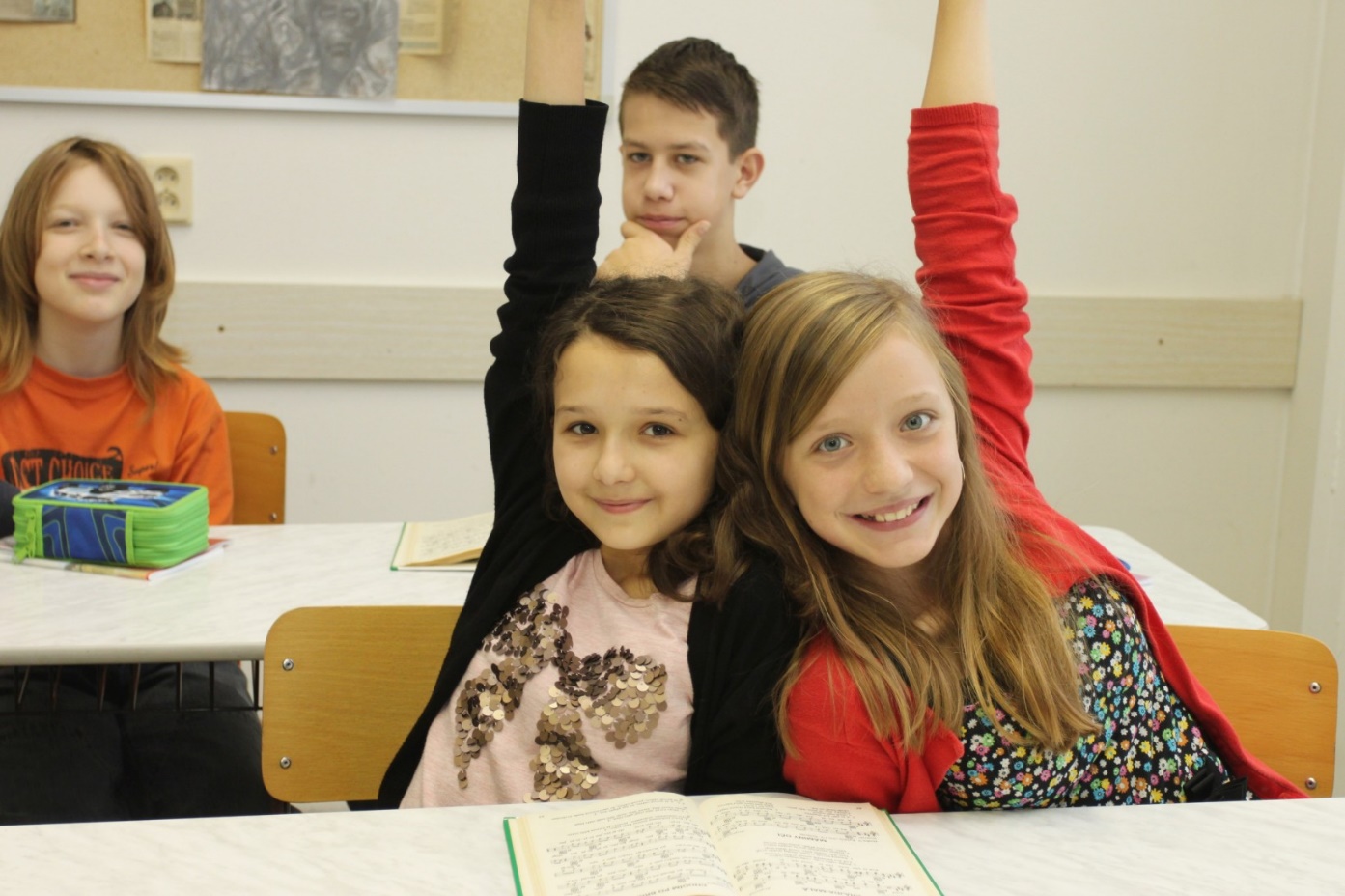 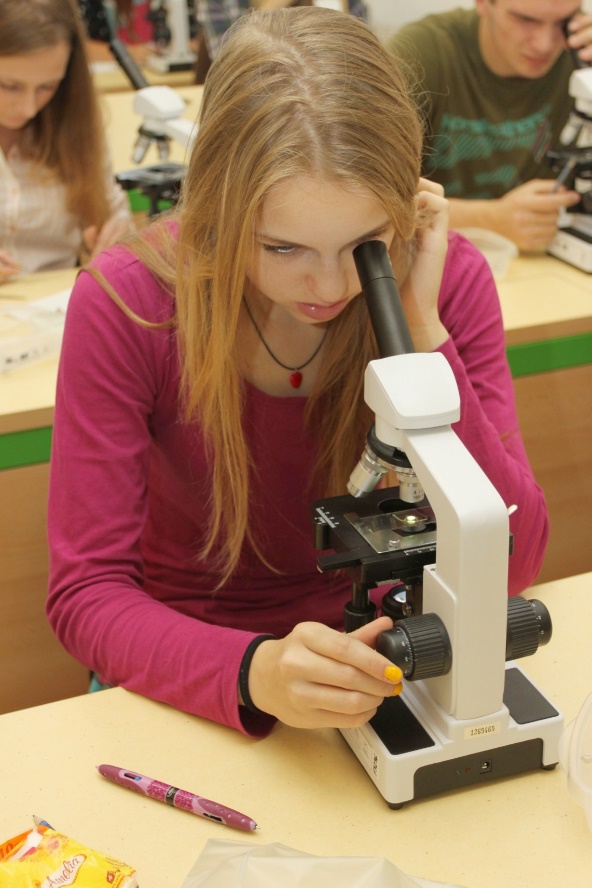 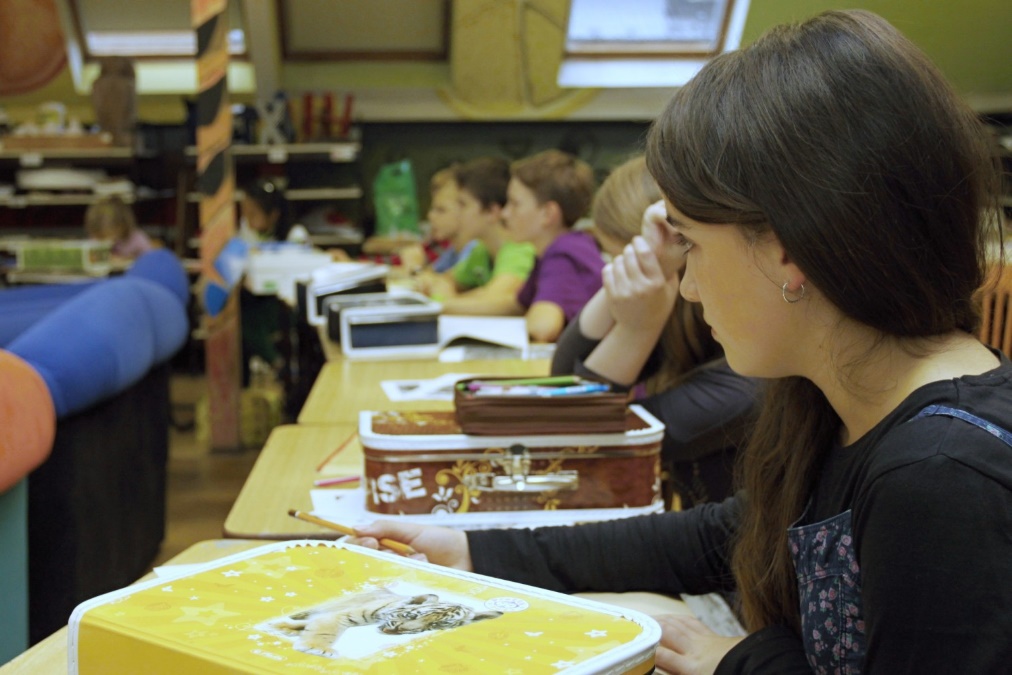 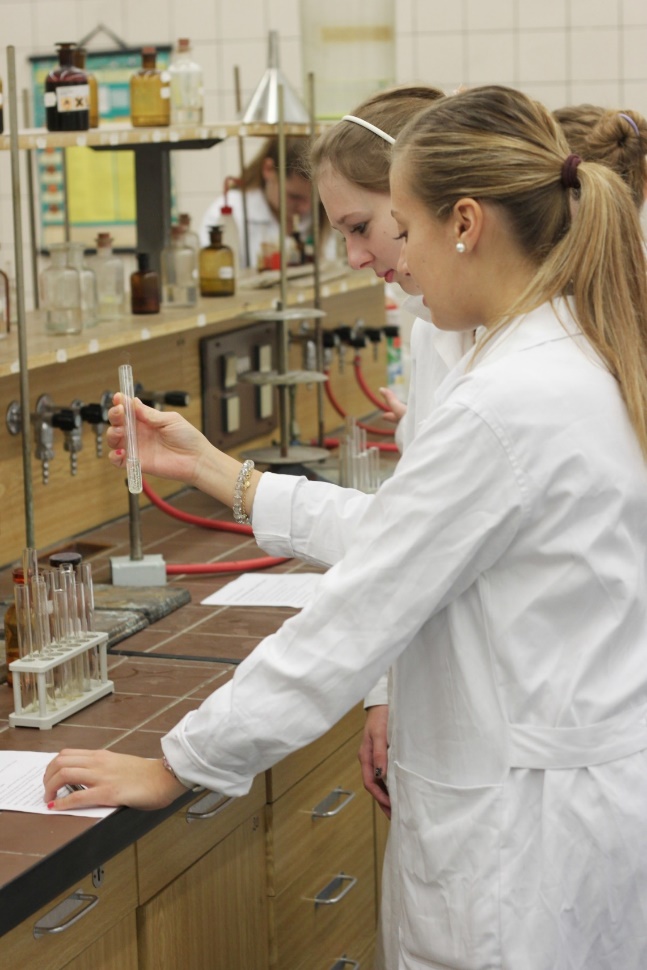 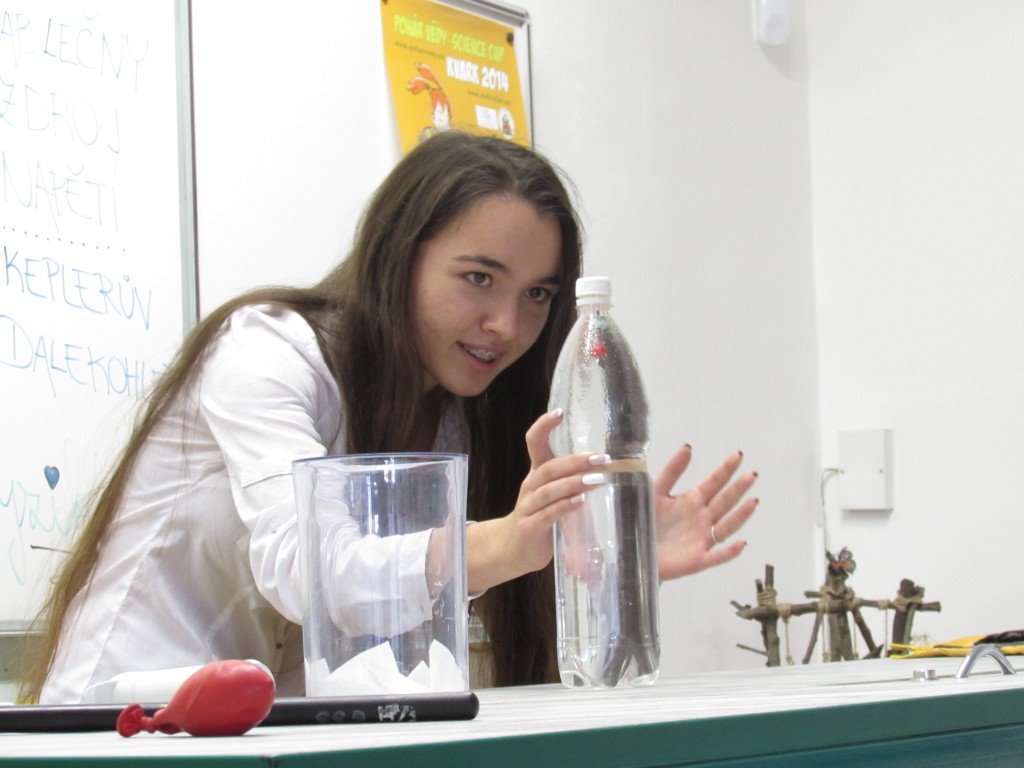 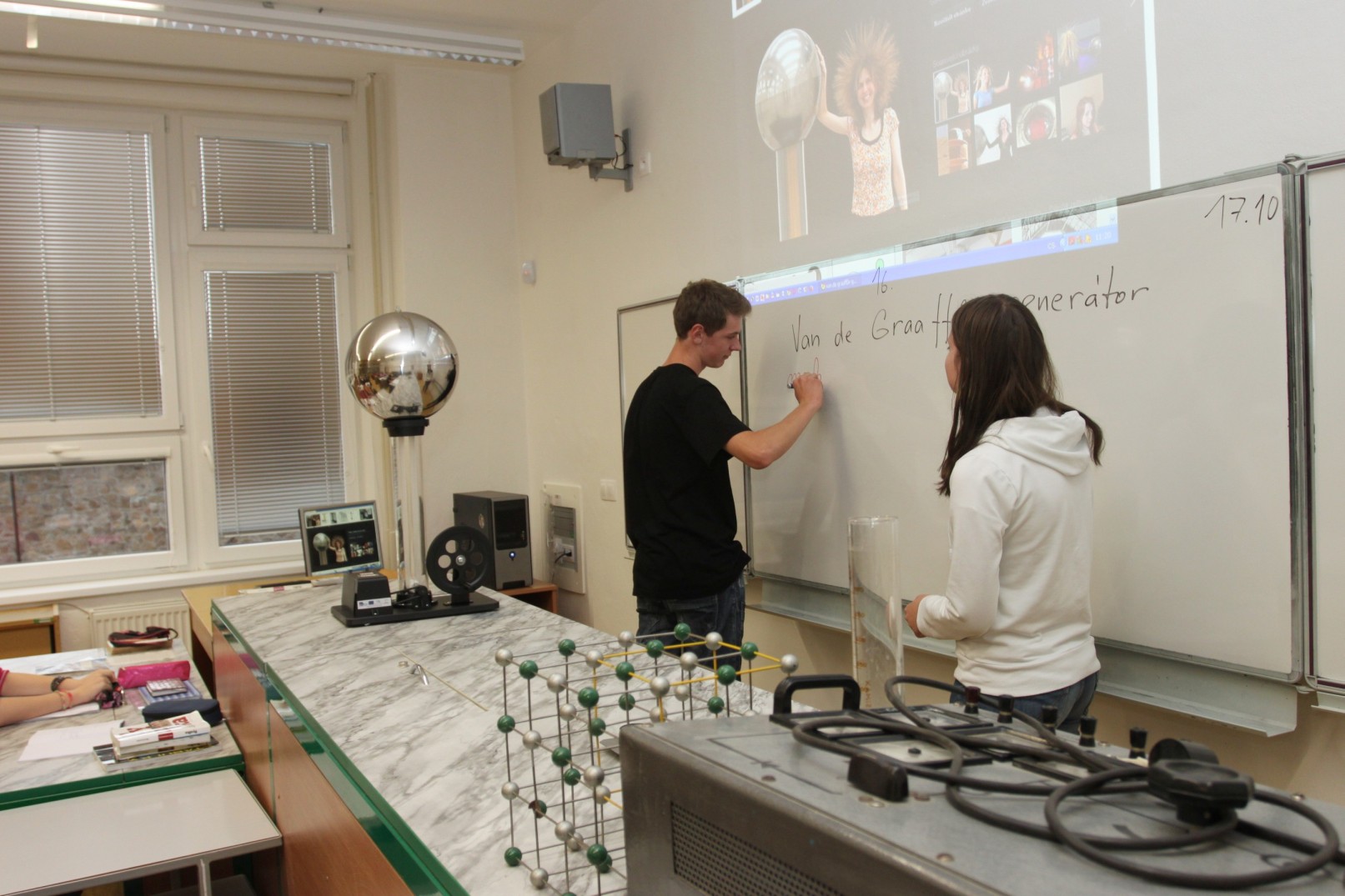 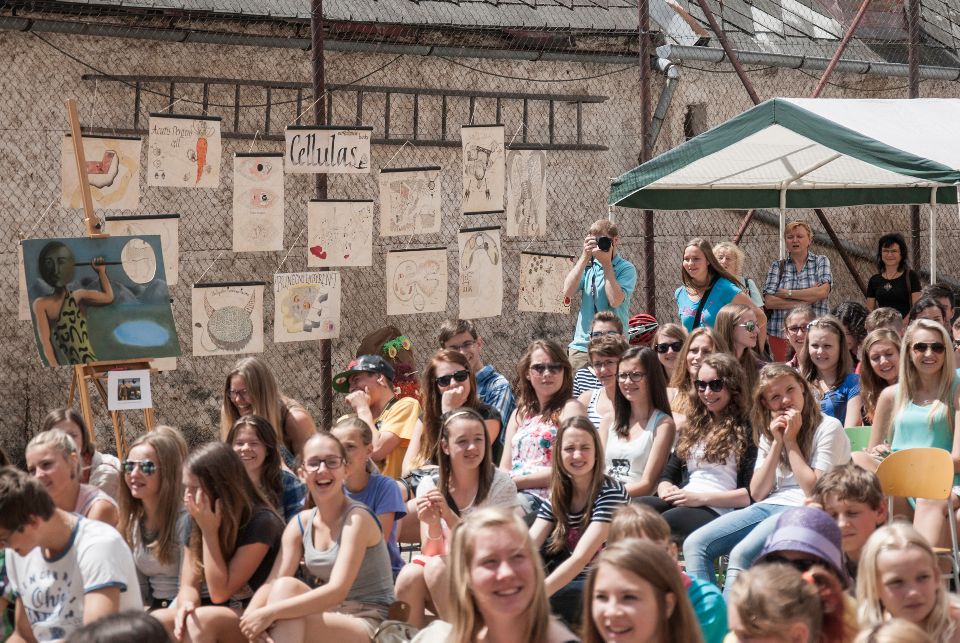 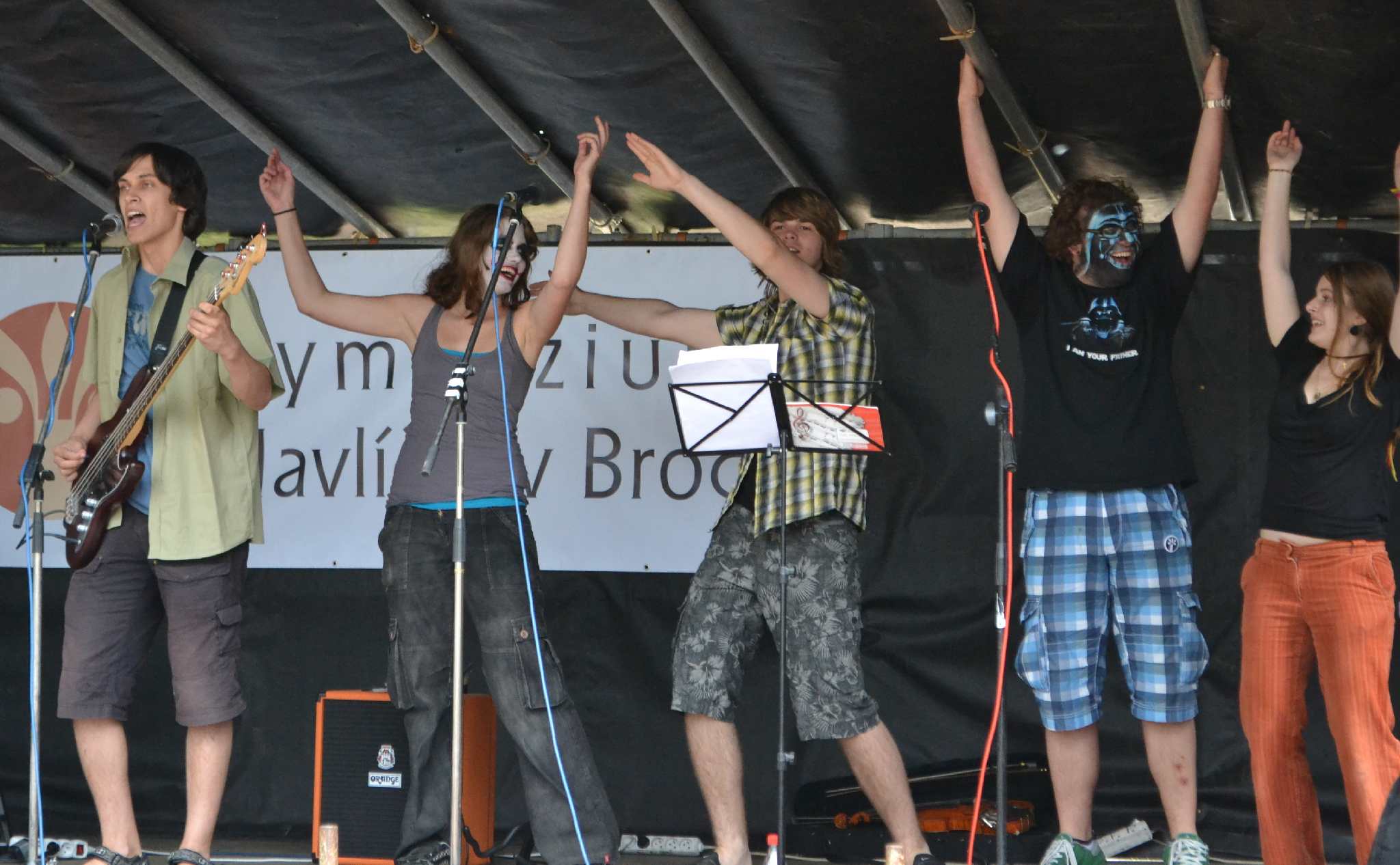 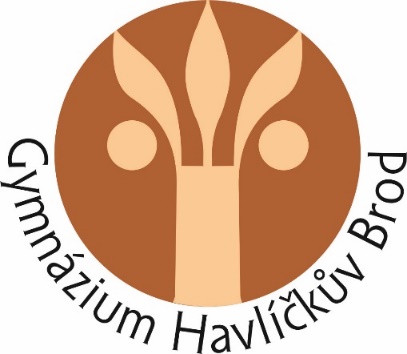 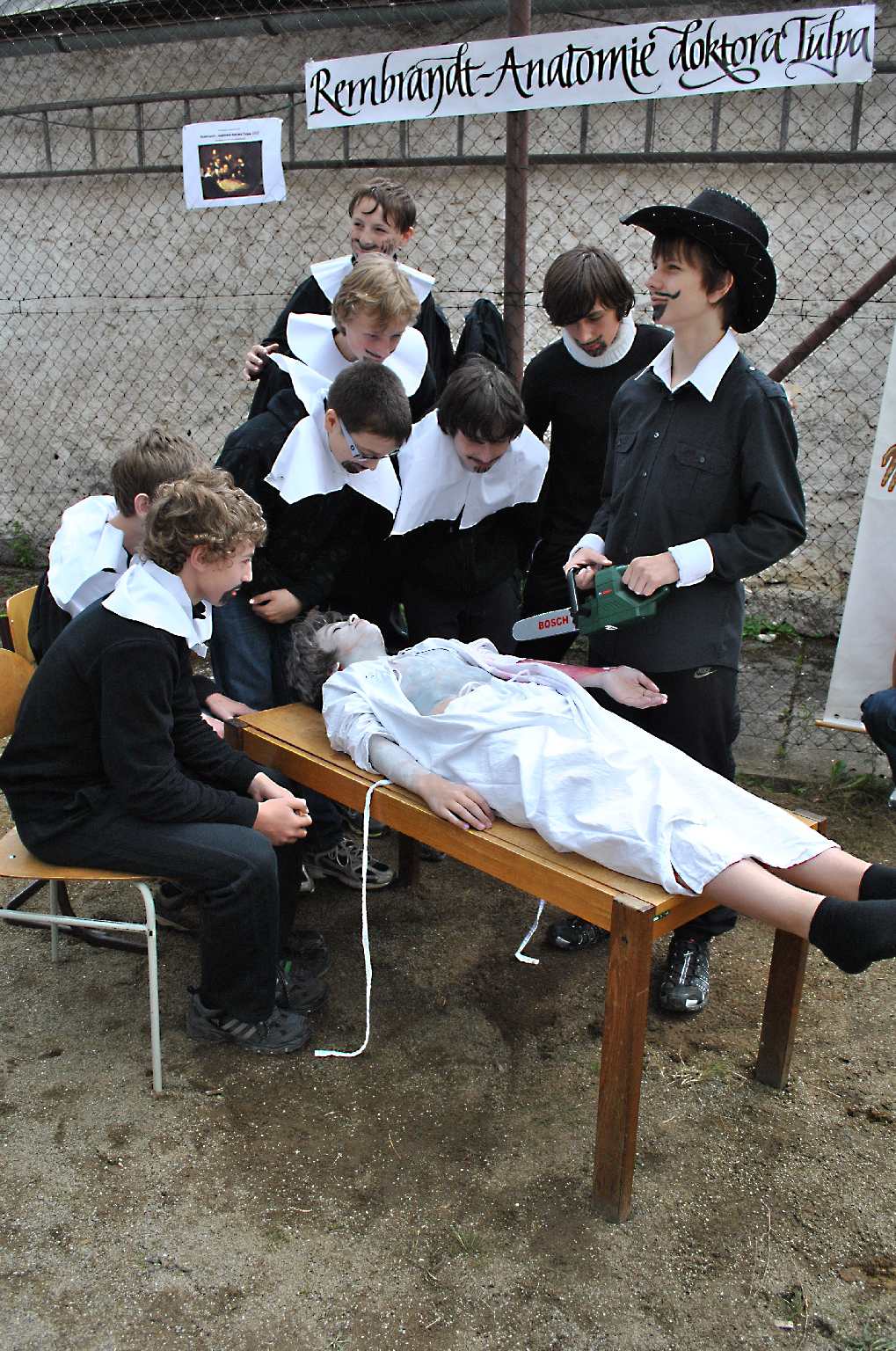 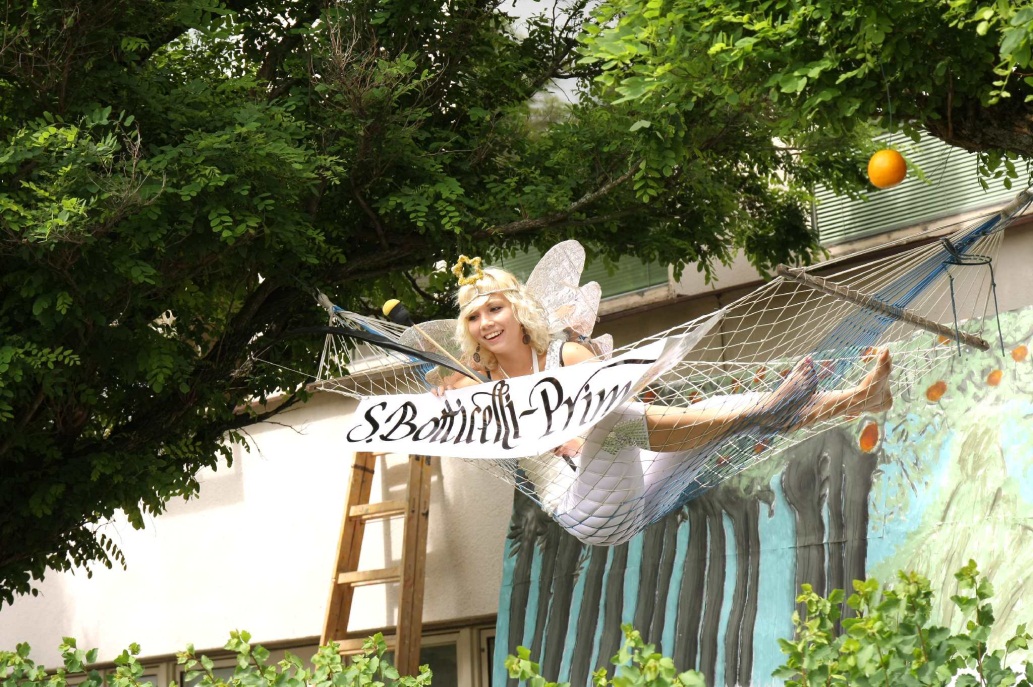 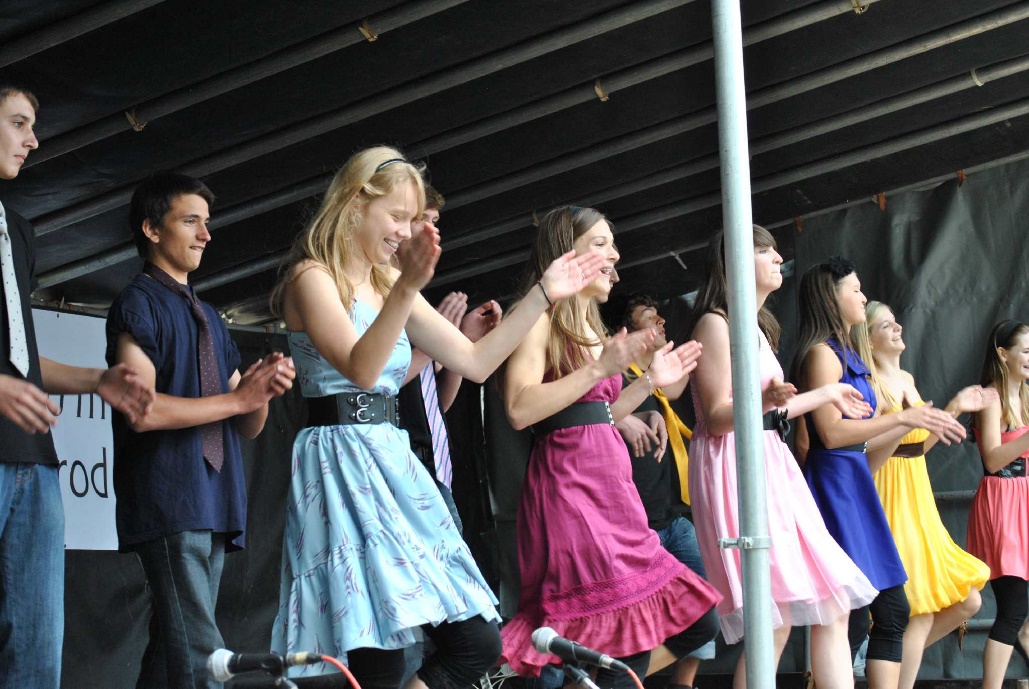 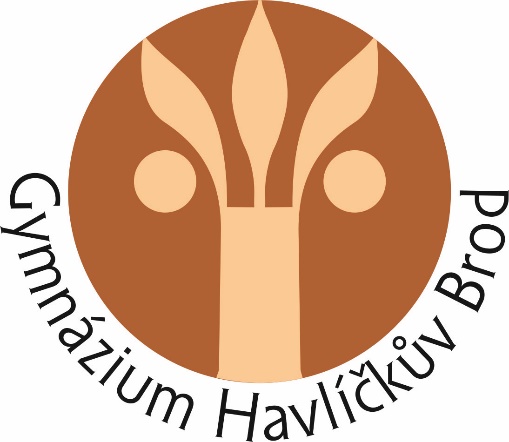 Quick facts
500+ students
41 teachers
281 years of existence (6th oldest school in the country)
top 3 school in Highlands region
undergoing complete reconstrution
healthy and motivating environment
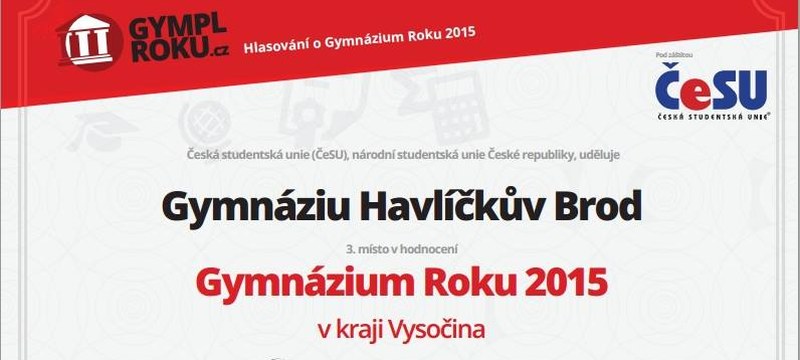 See you soon!
Těšíme se na Vás
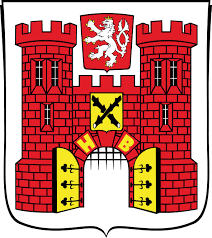 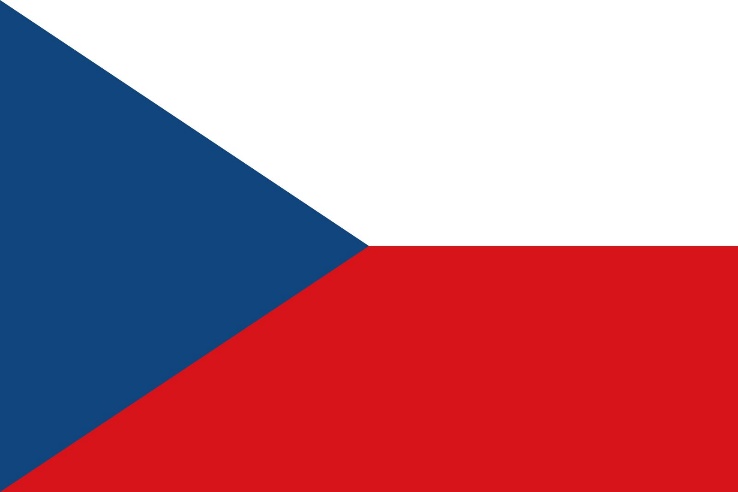 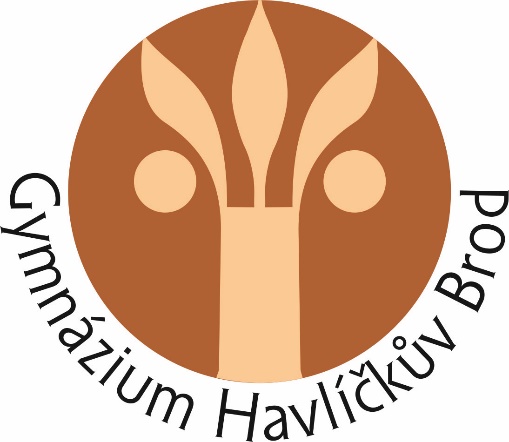